МУНИЦИПАЛЬНОЕ БЮДЖЕТНОЕ ДОШКОЛЬНОЕ ОБРАЗОВАТЕЛЬНОЕ УЧРЕЖДЕНИЕ 
ЦЕНТР РАЗВИТИЯ РЕБЕНКА – ДЕТСКИЙ САД №8 «ДЮЙМОВОЧКА»


ФОРМИРОВАНИЕ НАВЫКОВ ЗДОРОВОГО ОБРАЗА ЖИЗНИ ДОШКОЛЬНИКОВ 
С ПОМОЩЬЮ ПРИМЕНЕНИЯ ФИЛОСОФИИ 
 СЕБАСТЬЯНА КНАЙПА.






Подготовила: воспитатель высшей квалификационной категории Карнаух Е.Н. 
воспитатель высшей квалификационной категории Субботина Н.В.





ГОРОДСКОЙ ОКРУГ  МЫТИЩИ
2021ГОД.
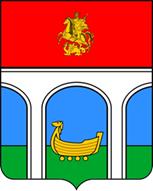 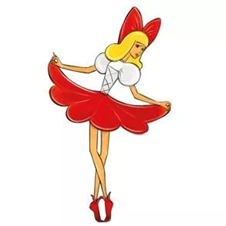 АКТУАЛЬНОСТЬ
Здоровый ребенок - будущее нашей страны! Это приоритетное направление работы коллектива нашего детского сада. «Здоровый образ жизни не формируется сам по себе» и «задача общества — создать благоприятные условия, позволяющие нашим детям гармонично развиваться». «Нужны новые формы работы, широкий выбор не только спортивных, но и оздоровительных мер для детей младшего возраста, именно в этом возрасте закладываются привычки и интересы, и нужно их сформировать» говорил В. В. Путин.
Баварский священник Себастьян Кнайп
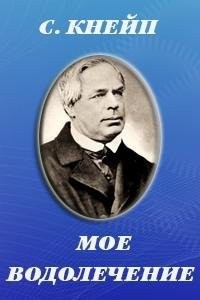 5 основных направлений Системы Кнайпа:
Водолечение - основа системы КнейпаВода лечит и укрепляет организм.
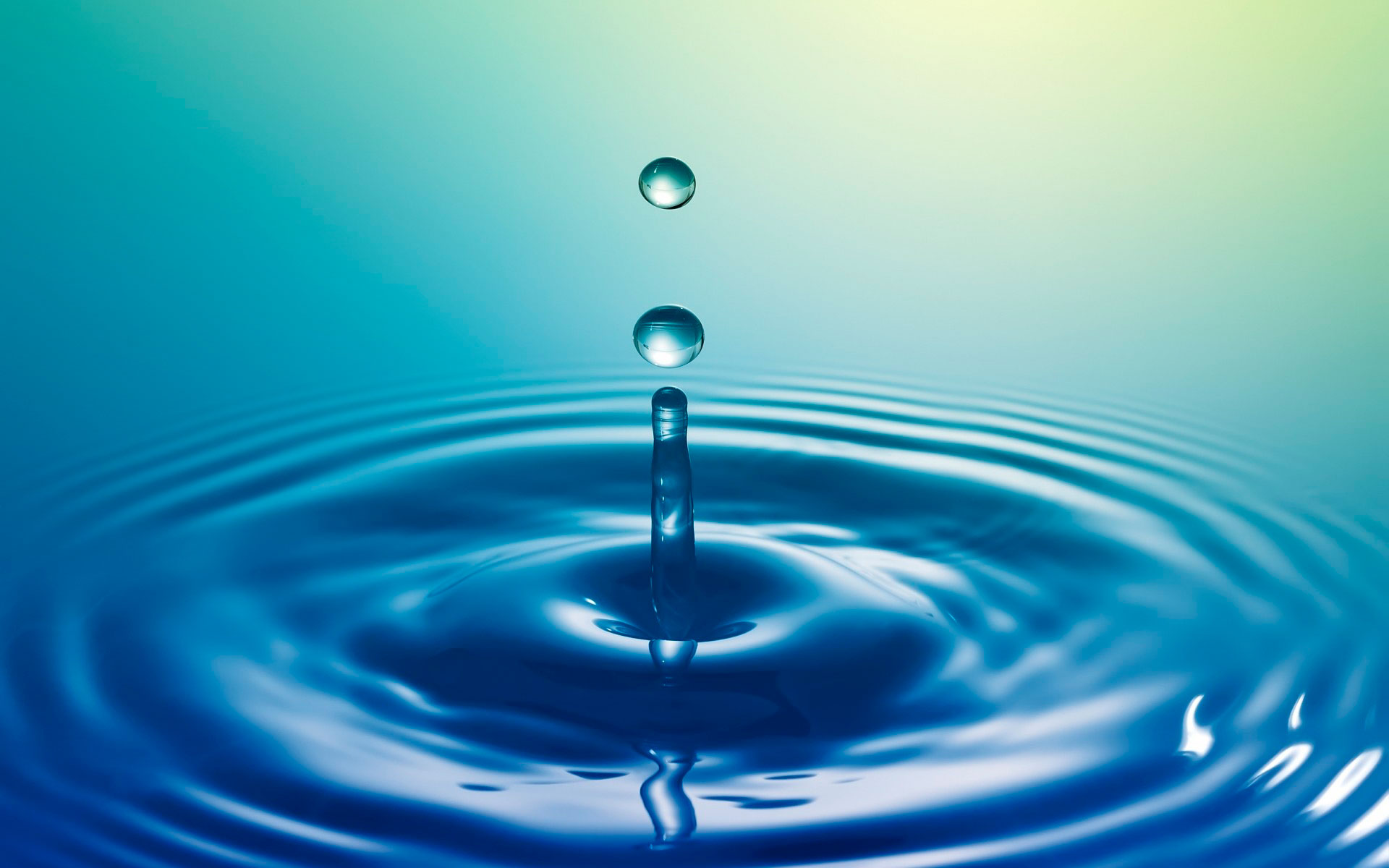 Гимнастика после сна
По коврикам здоровьяв зону воды
От водички, от водицыВсё улыбками искрится! От водички, от водицы Веселей цветы и птицы!
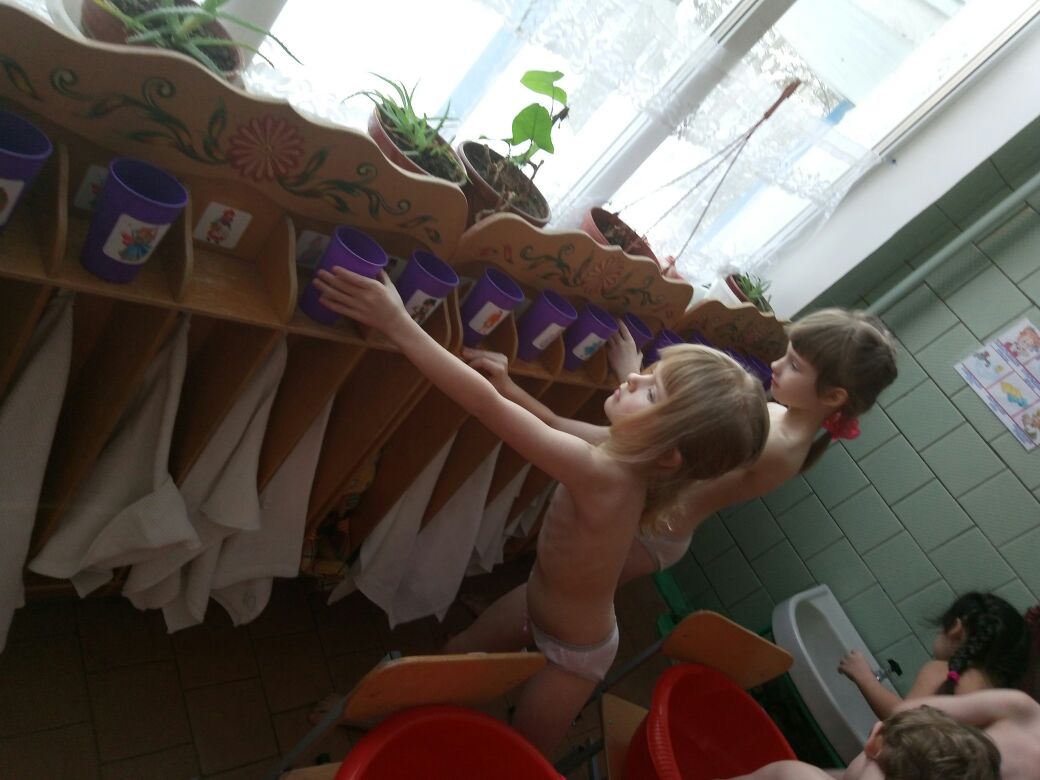 «Утренний кофе»
Закаливание Упражнение «Обезьянка»
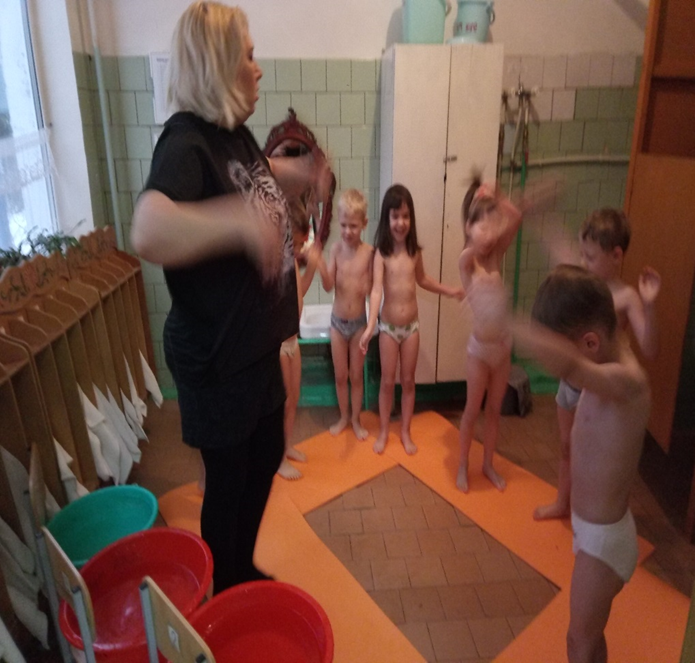 «Обтирание»
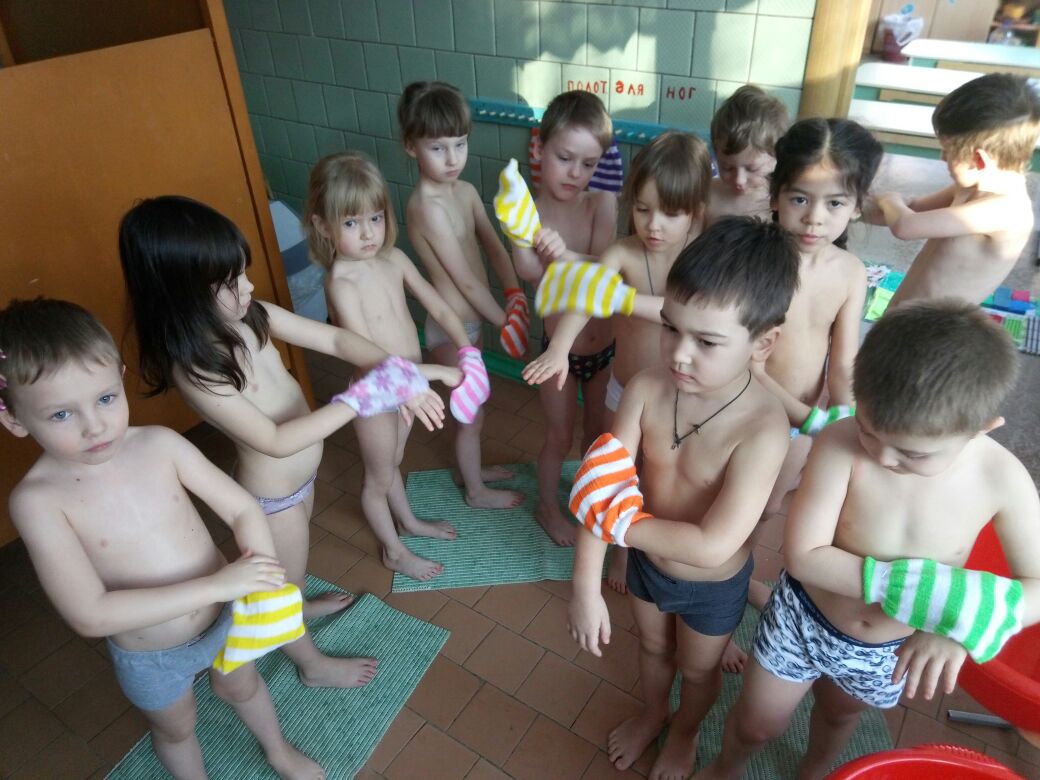 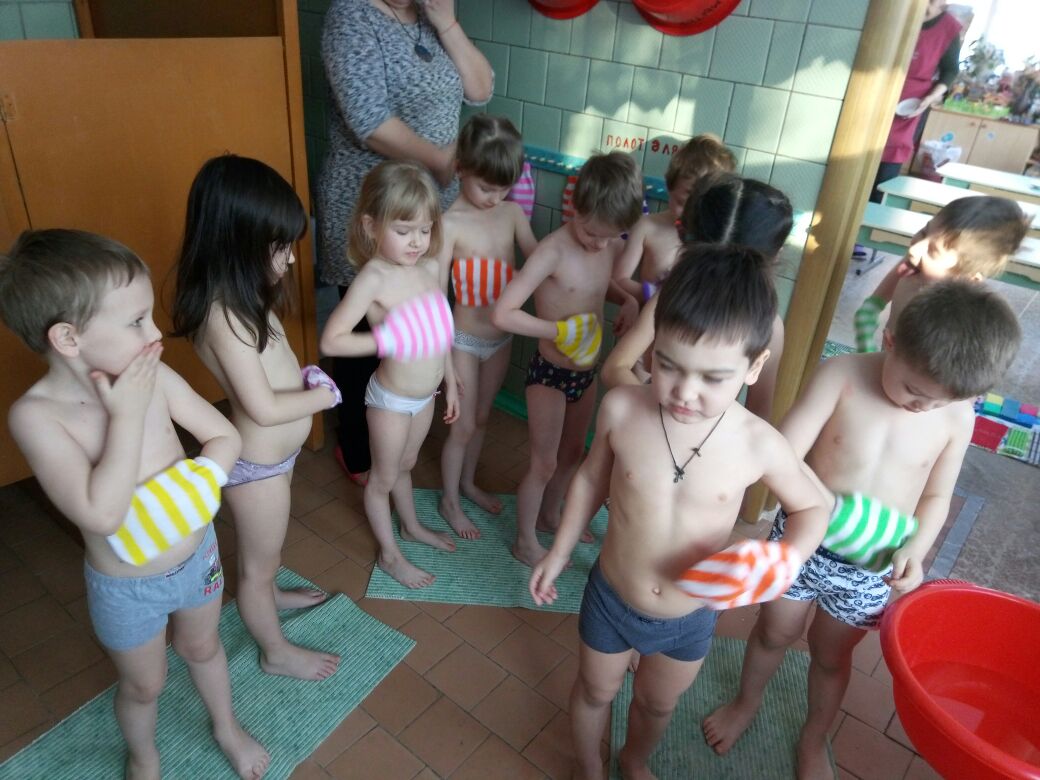 «Дорожка здоровья»
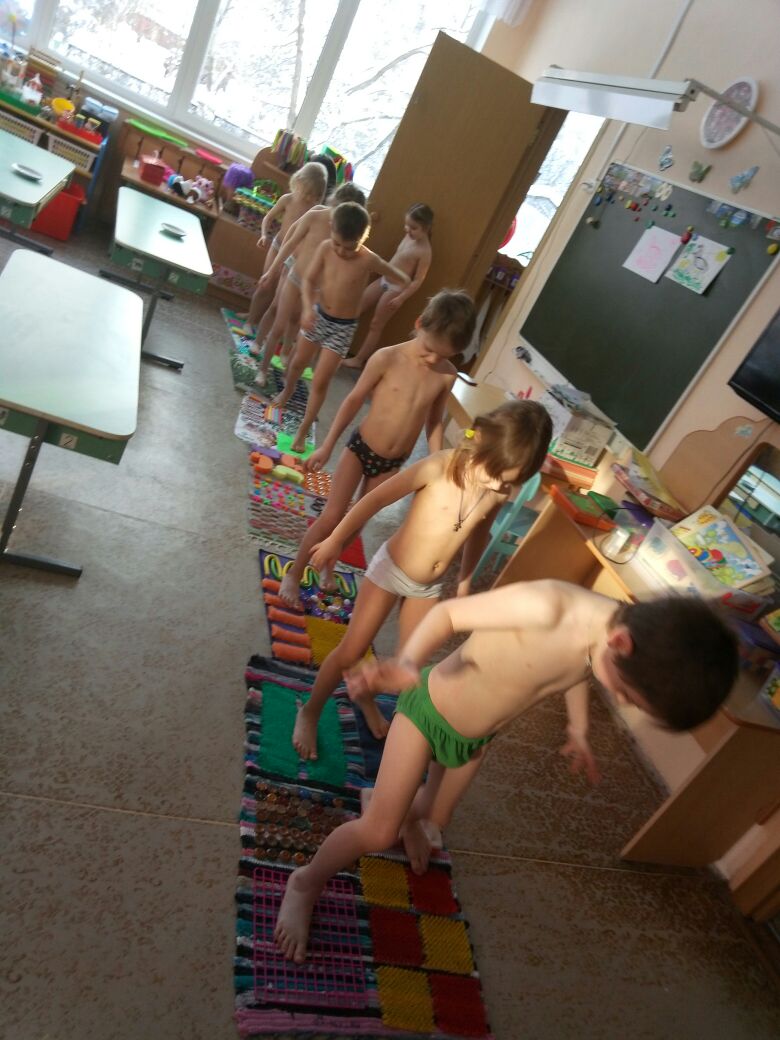 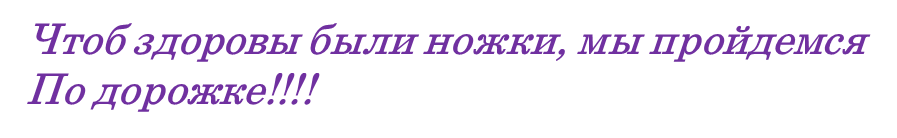 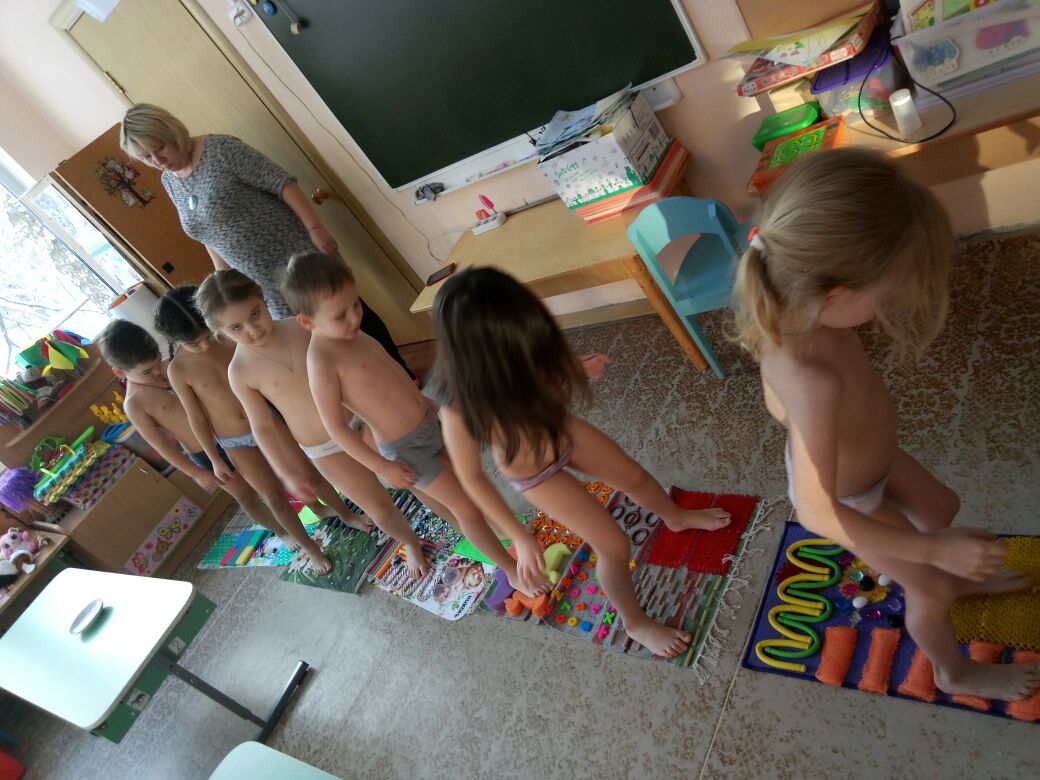 Обливание ног водой комнатной температуры
Упражнение «Велосипед»
Фитотерапия
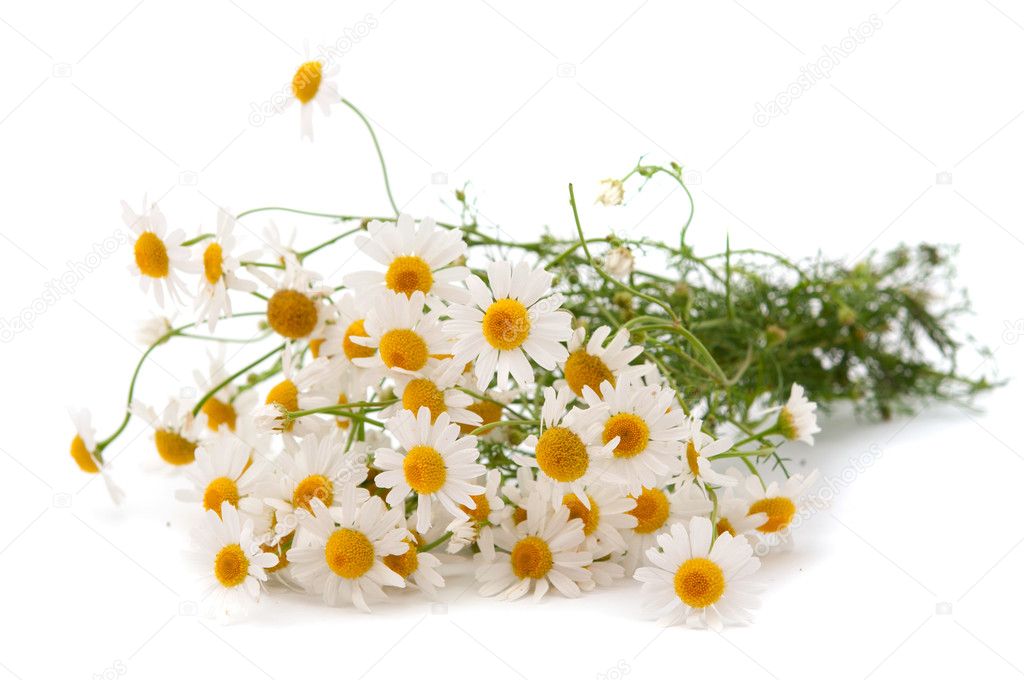 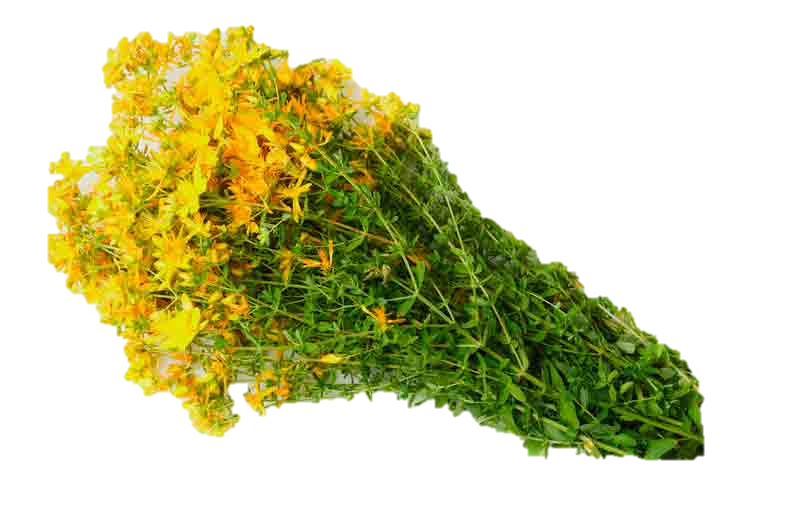 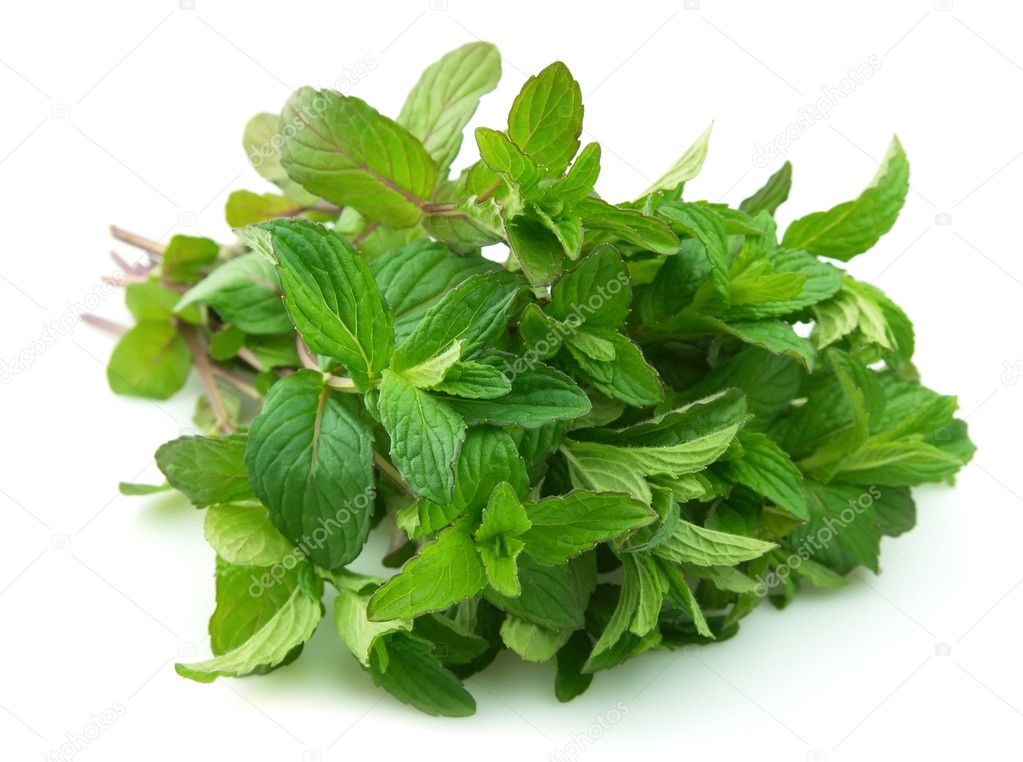 Огород лекарственных трав
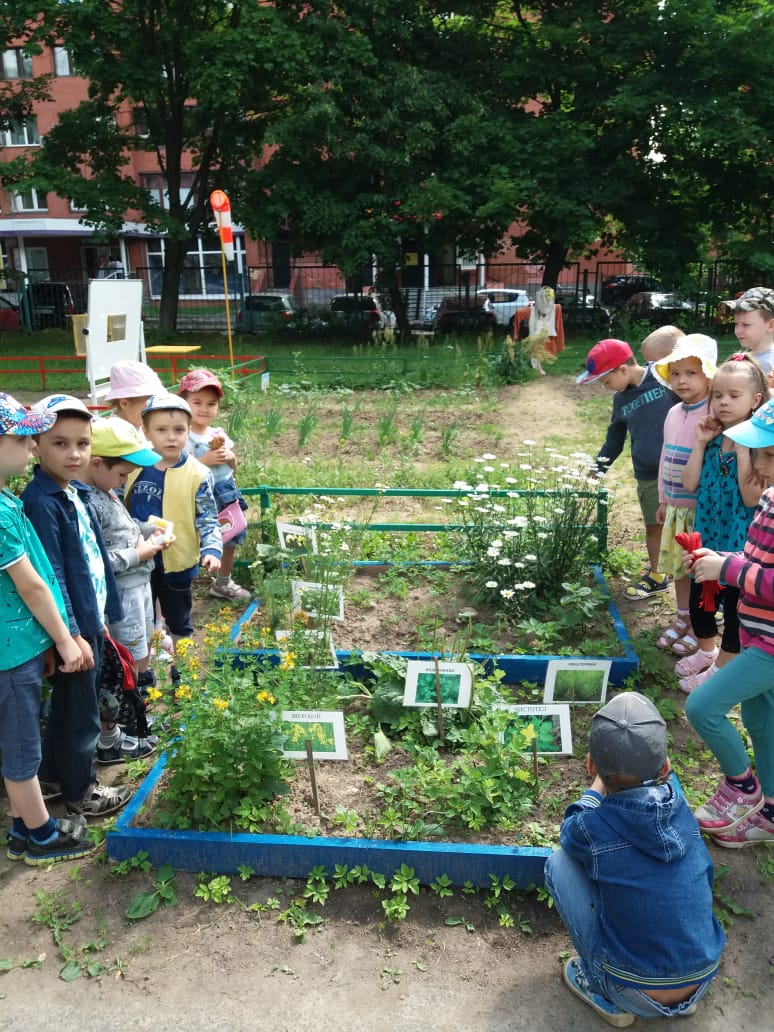 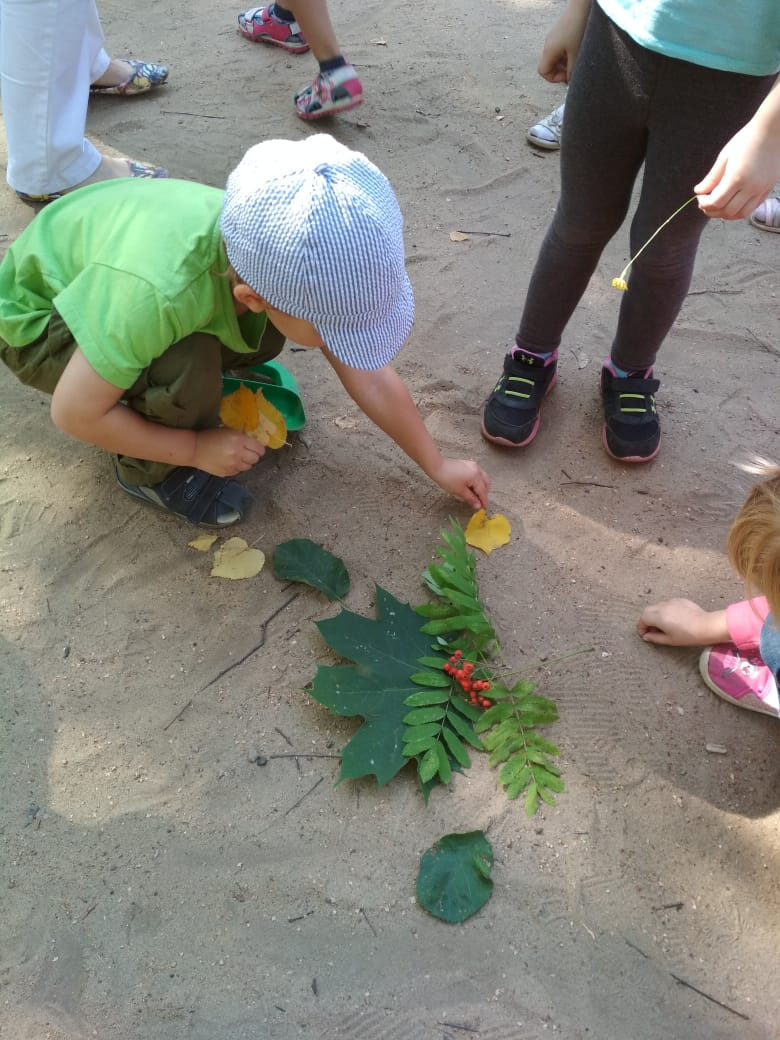 Собираем и сушим  гербарий
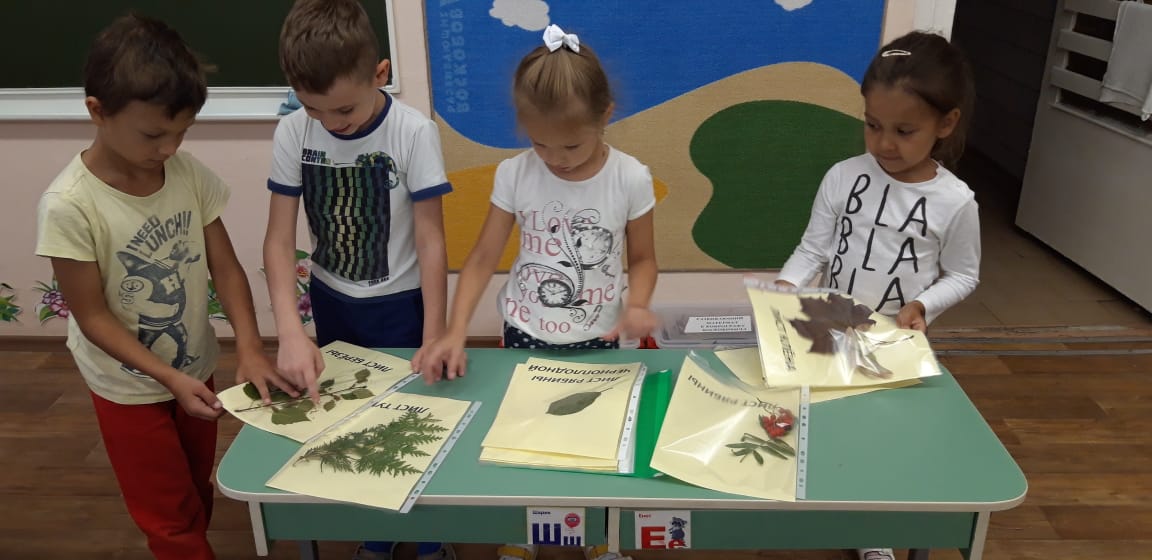 Про ромашку надо знатьБелый крошечный цветочек – Для припарок, для примочекЕсли воспаление – Отвар - успокоение
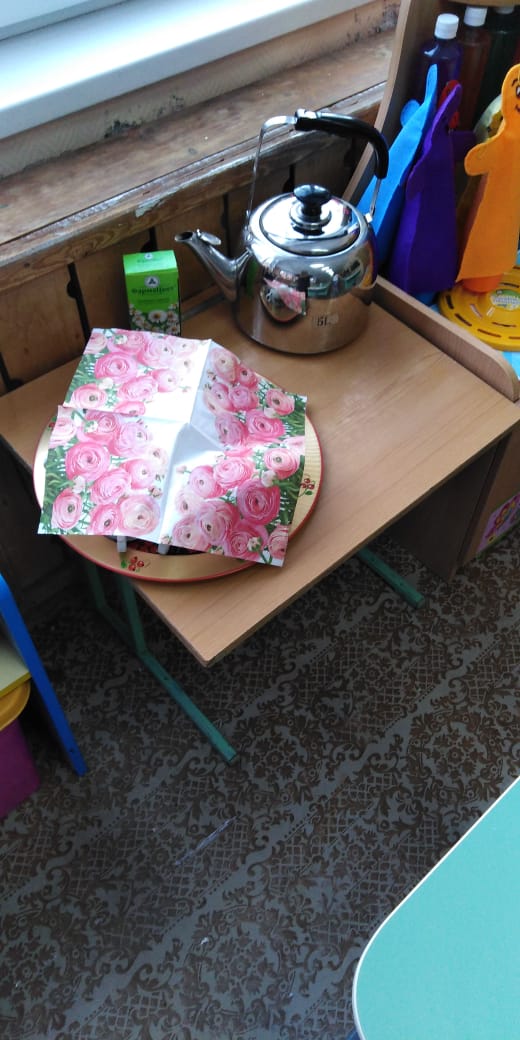 Здоровое питаниеважная часть системы Кнайпа.
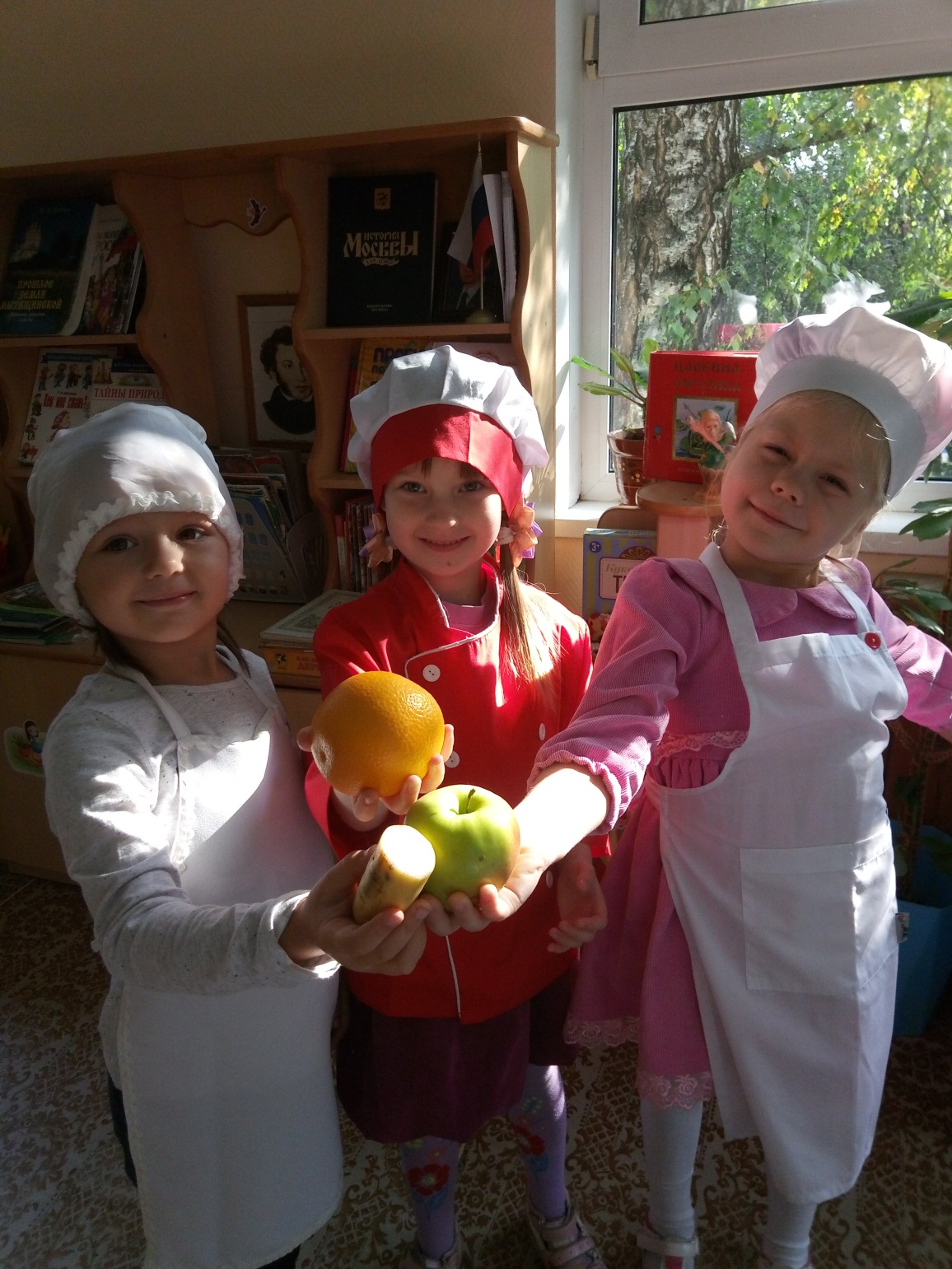 «Разговор о здоровом и правильном питании»
Мастер - класс
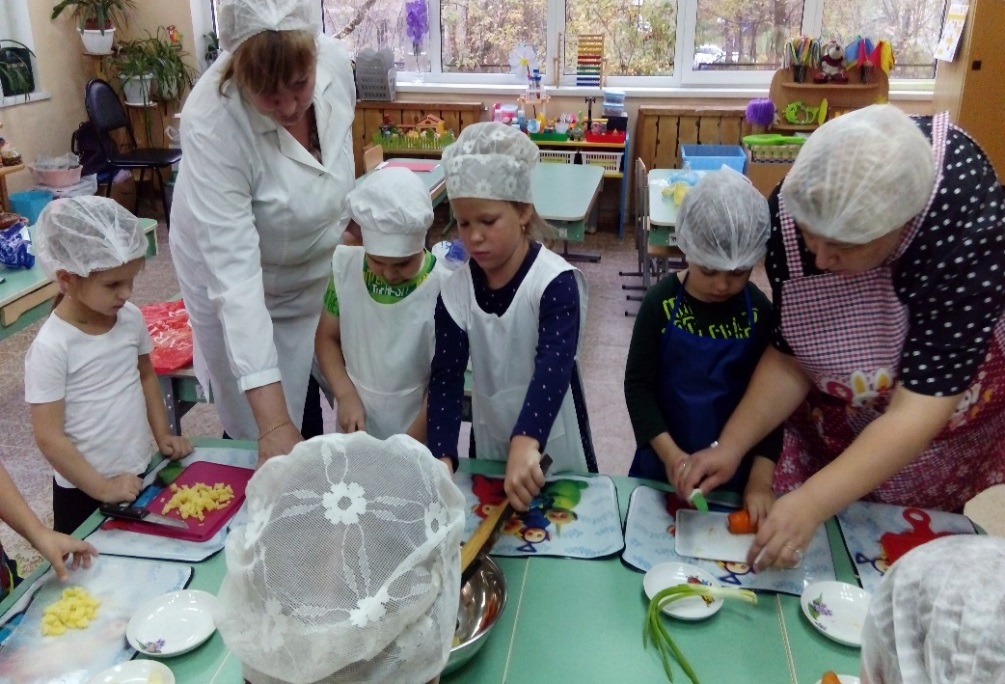 Игра «Город здоровья»
Методическое пособие «Чаепитие в Мытищах»
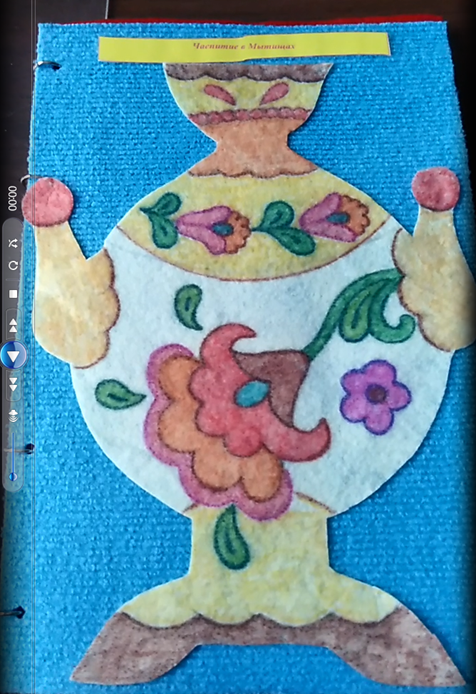 Девиз Кнайпа: "Движение - жизнь"
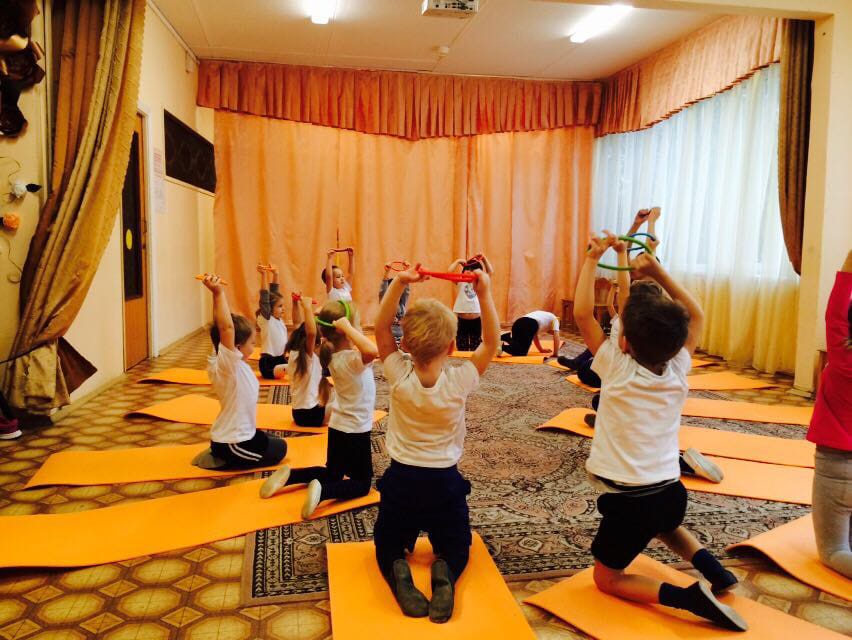 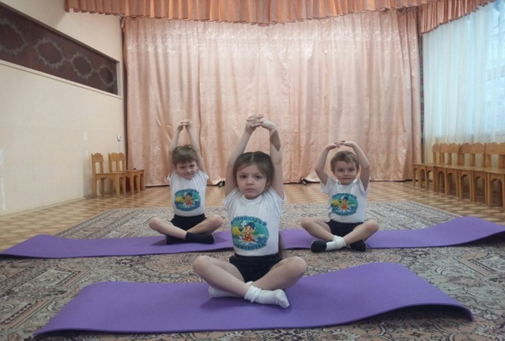 Ежедневные прогулки -
верный путь к здоровью!
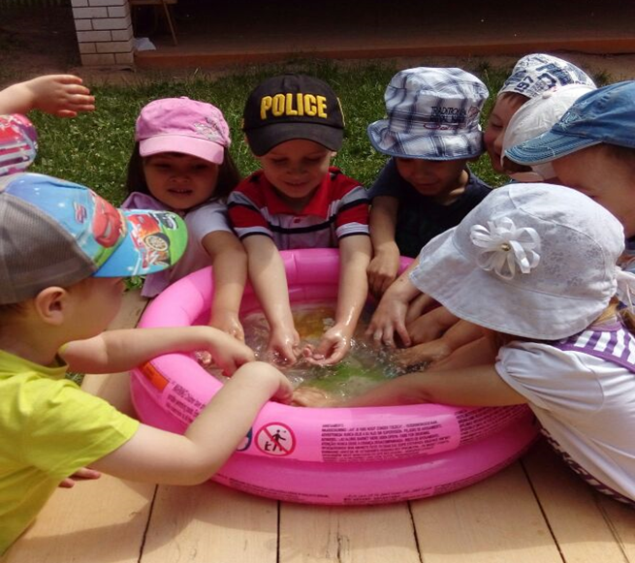 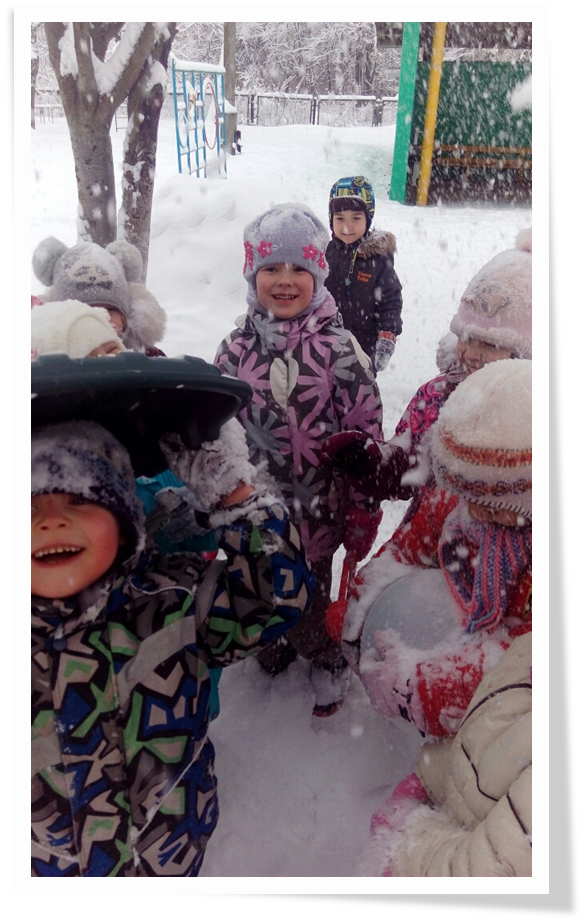 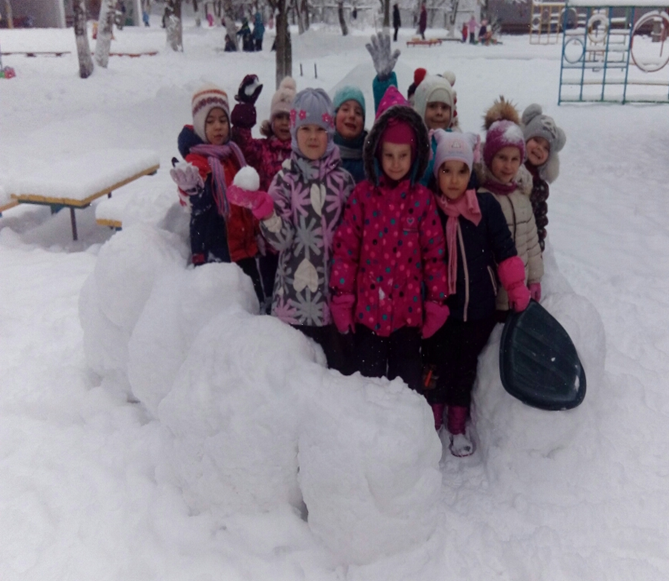 Занятия в группе
Детская Хатха -Йога
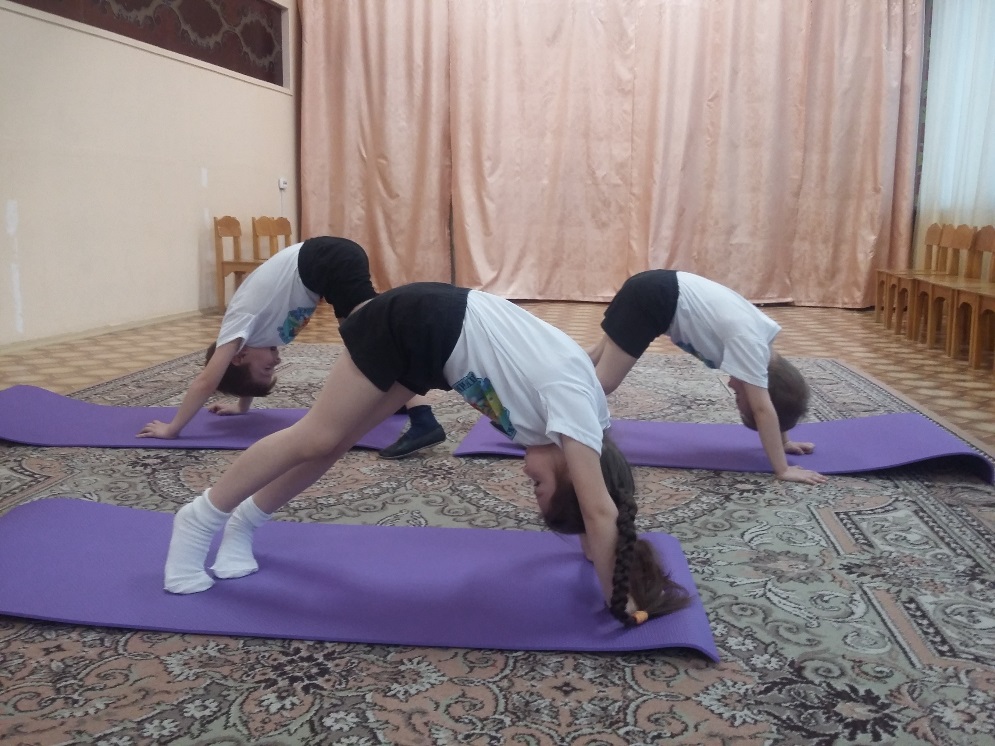 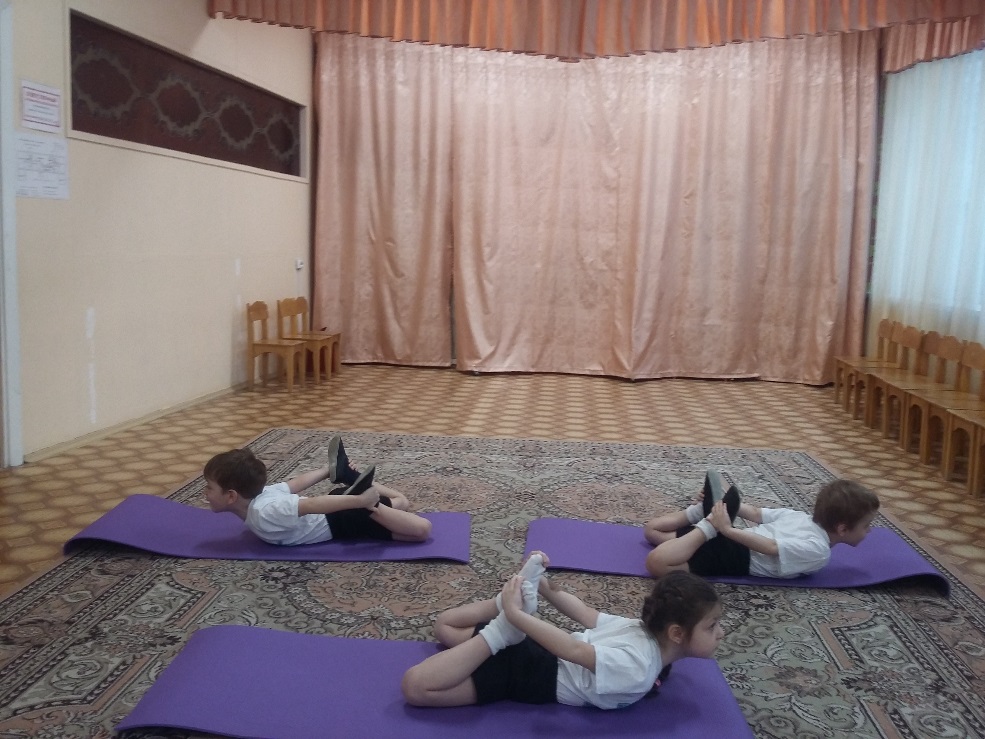 БАЛАНС ДУШИ И ТЕЛА
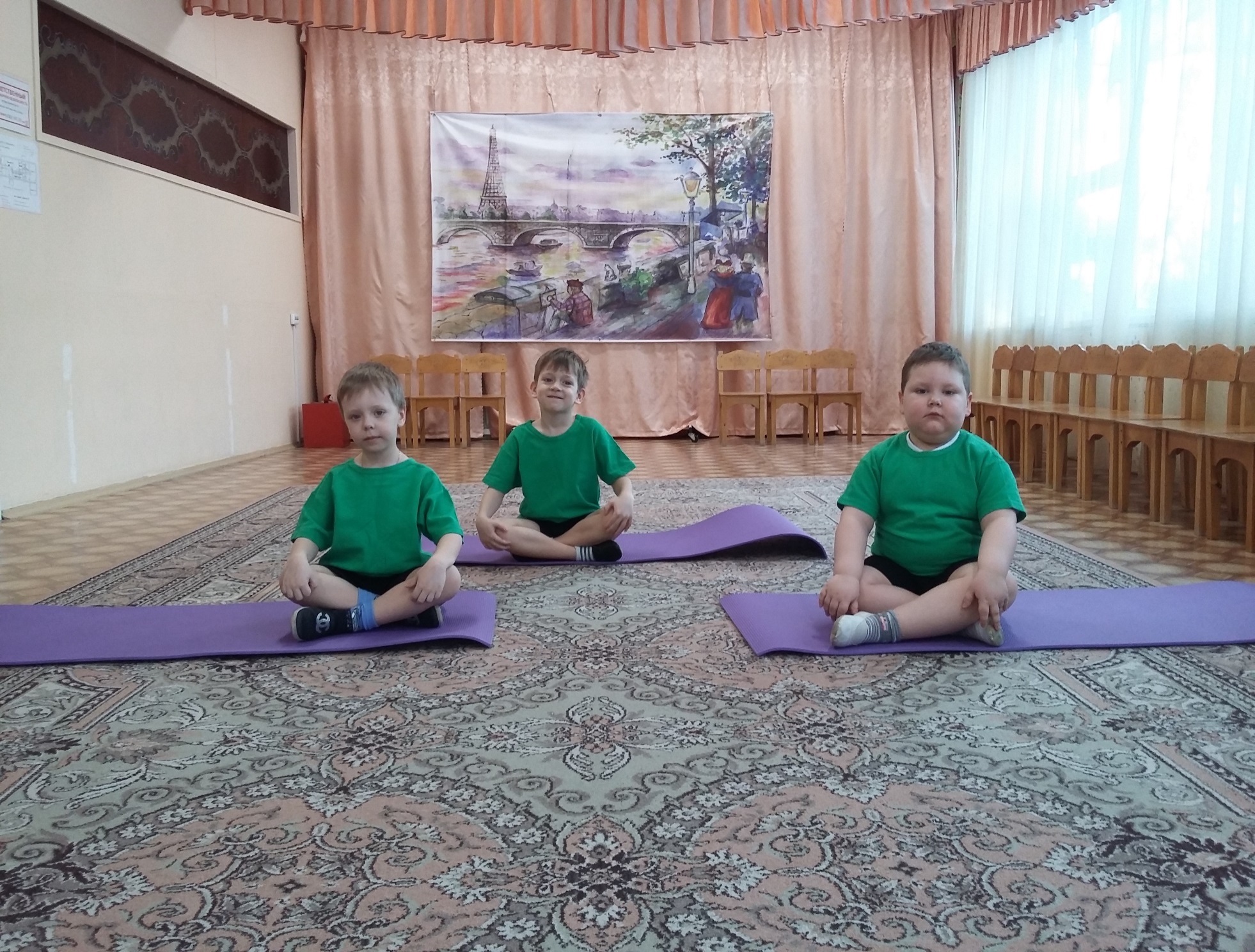 Здравствуйте, я пришел!
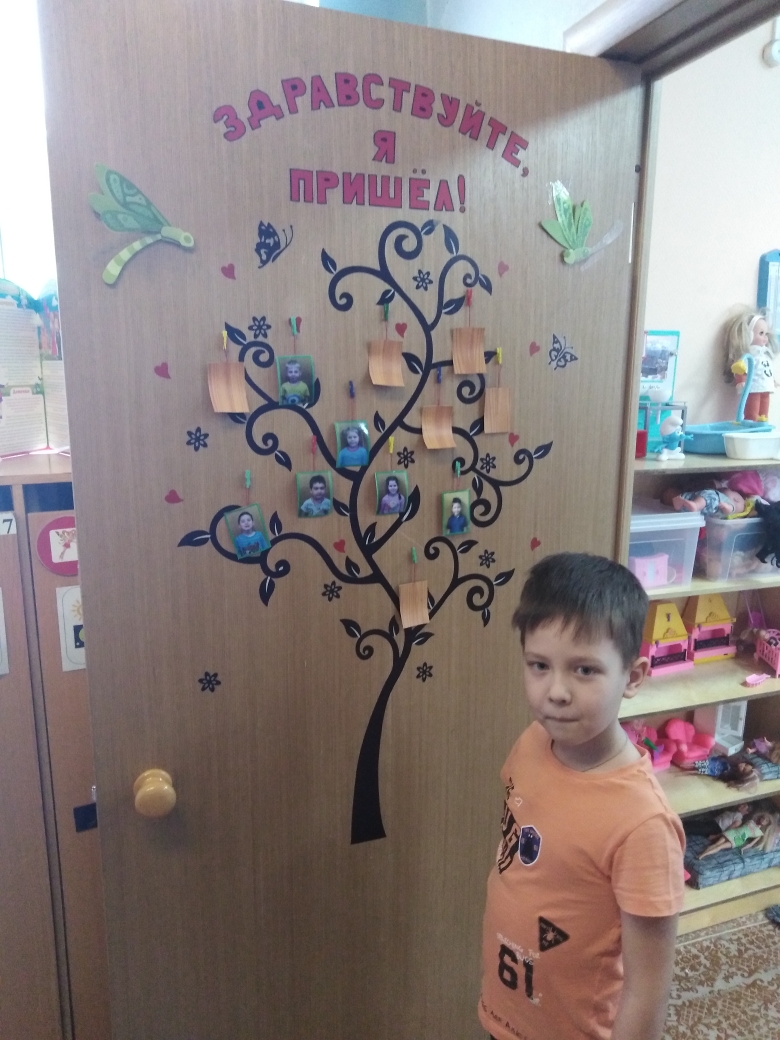 Мое настроение
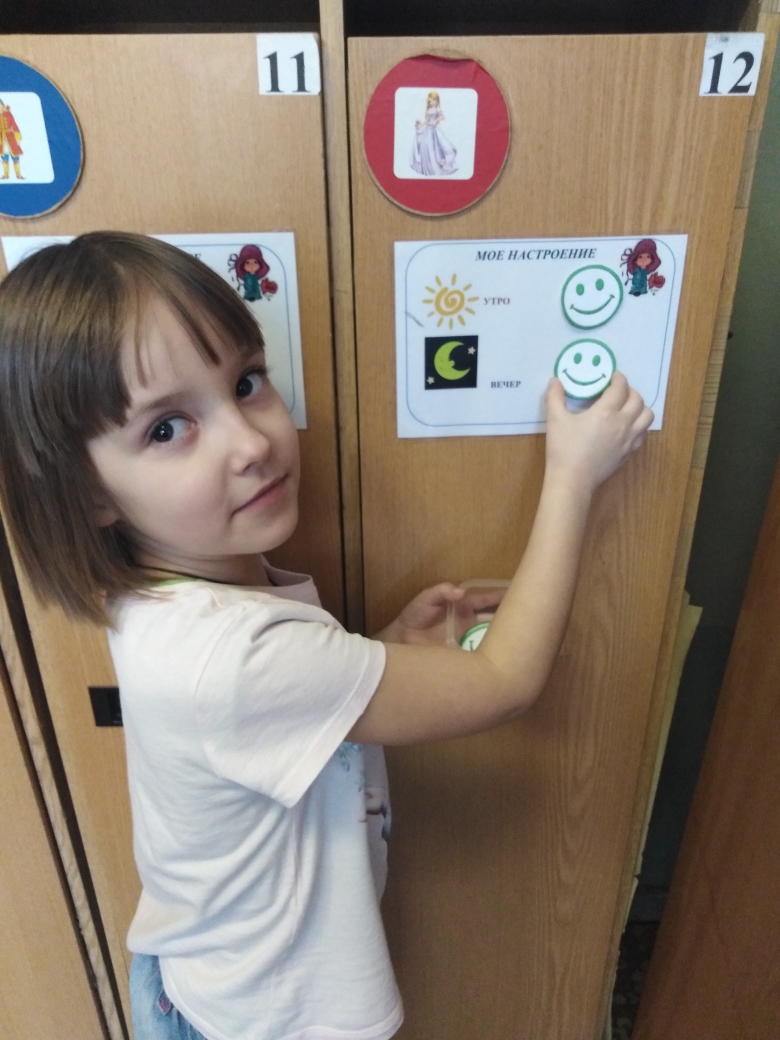 Профилактика эмоционального напряженияУтренний круг/вечерний круг
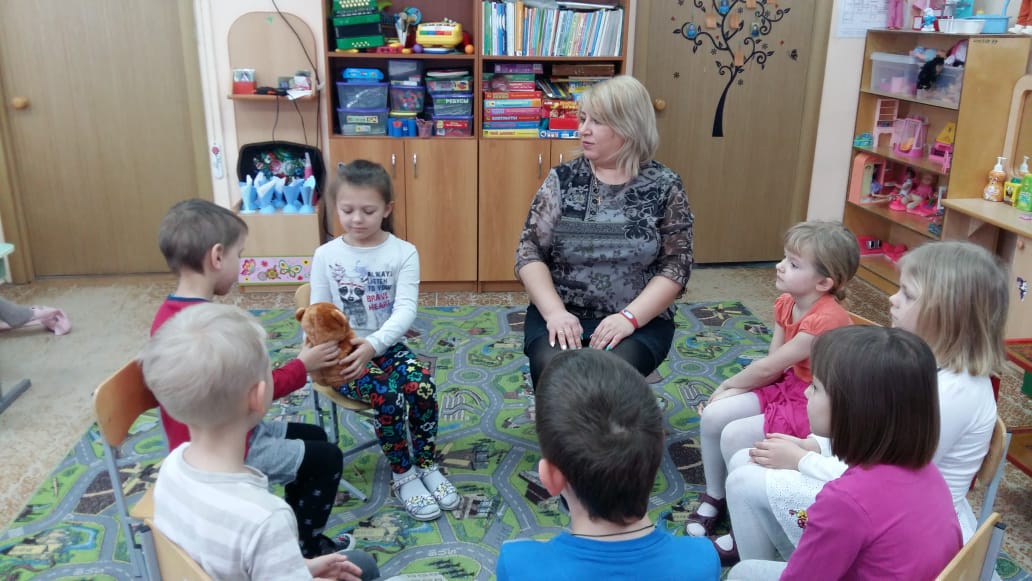 Центр психологической разгрузки
Работа с родителями.
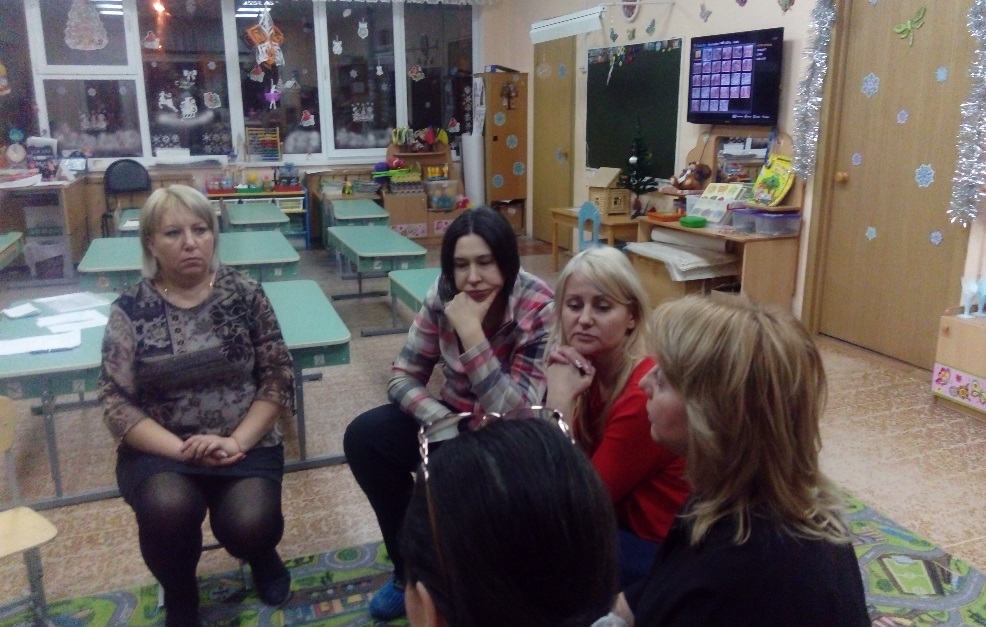 Показатели здоровья.За 2017-2019 год.
Семинар- практикум для воспитателей
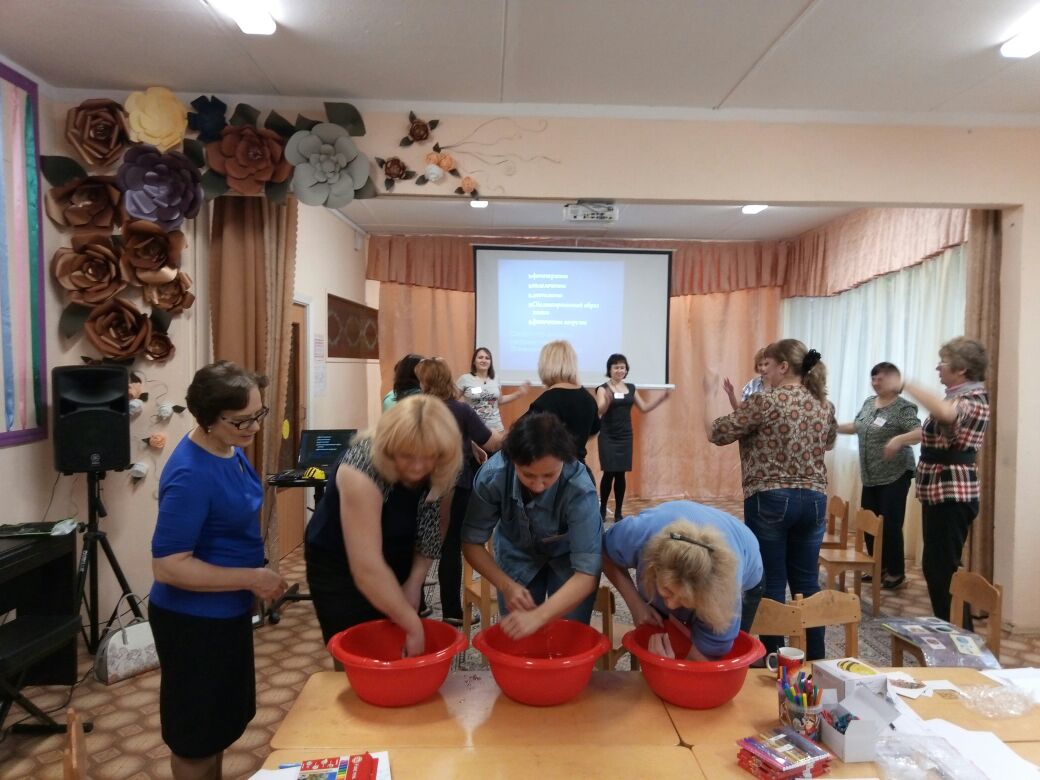 «Здоровье свыше нам дано, 
учись, малыш, беречь его!»


Спасибо за внимание!